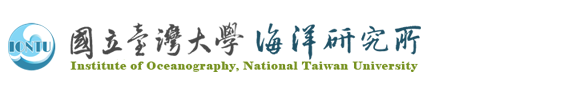 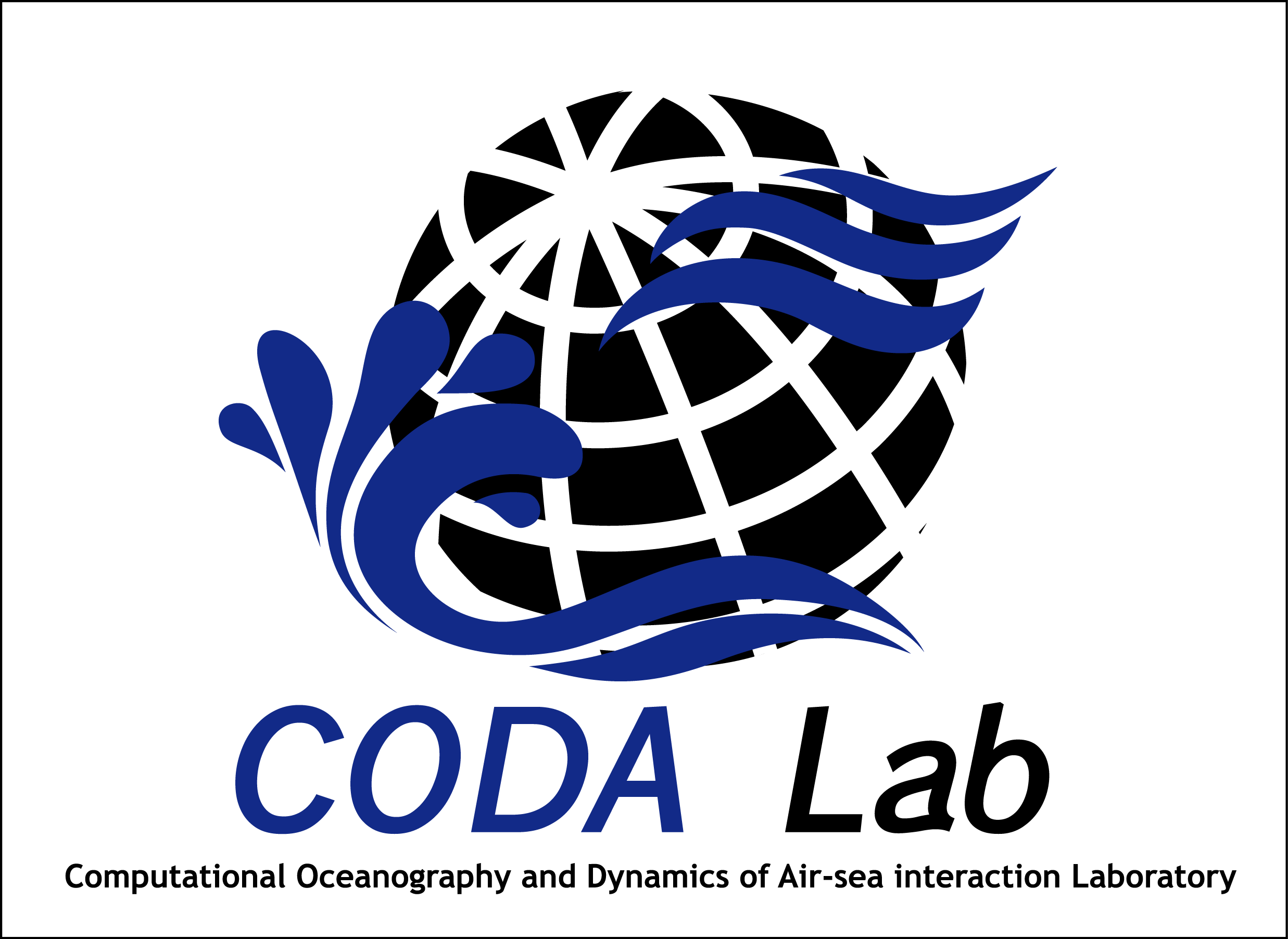 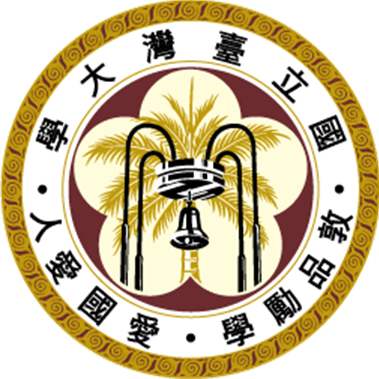 operational ocean forecast system and the next generation ocean model development
Taiwan Multi-scale Community Ocean Model (TIMCOM)
Real-time integrated operational ocean forecasting
WRF
27/9/3 km
CWB-GFS driven
NCOM
0.027 deg 
HYCOM driven
Meteo forcing: WRF/MSM
NWW3
0.5/0.1/0.02 deg
2-way nesting
WRF/RSM/MSM driven 
SWAN
Local select
WRF/MSM driven
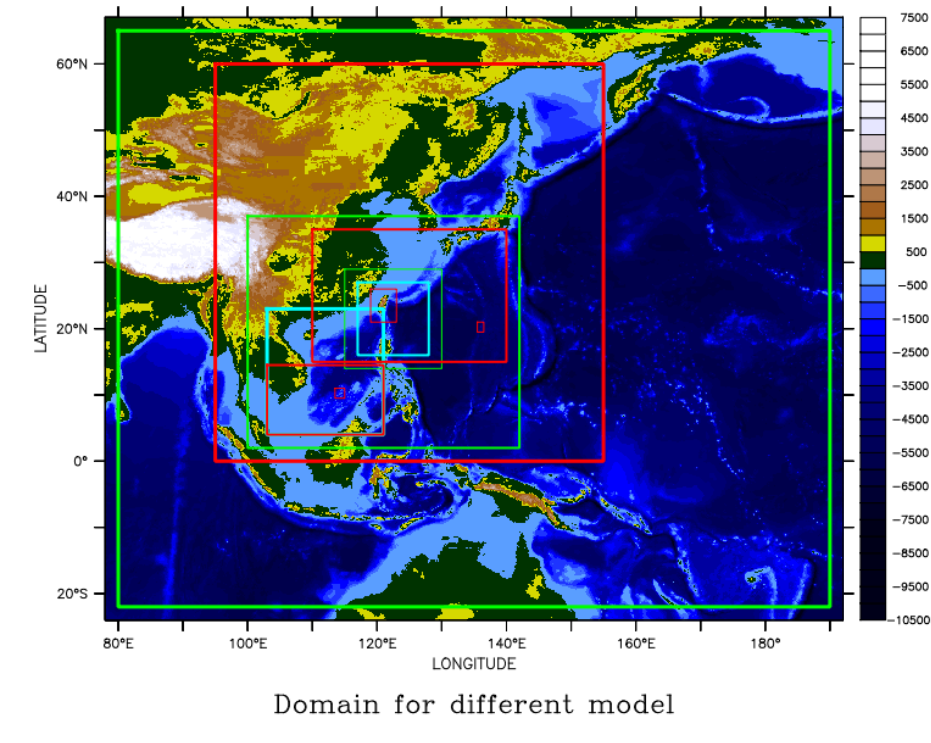 Taiwan Multi-scale Community Ocean Model (TIMCOM) was developed to provide a flexible and efficient community ocean model for simulating a variety of idealized and real ocean flows over a wide range of scales and boundary conditions. The model is particularly targeted at resolving multi-scale dynamics in the ocean environment, ranging from small scale turbulence to the global circulation gyres. It is now integrated within the CESM framework to participate the Coupled Model Intercomparison Project 6 (CMIP6).
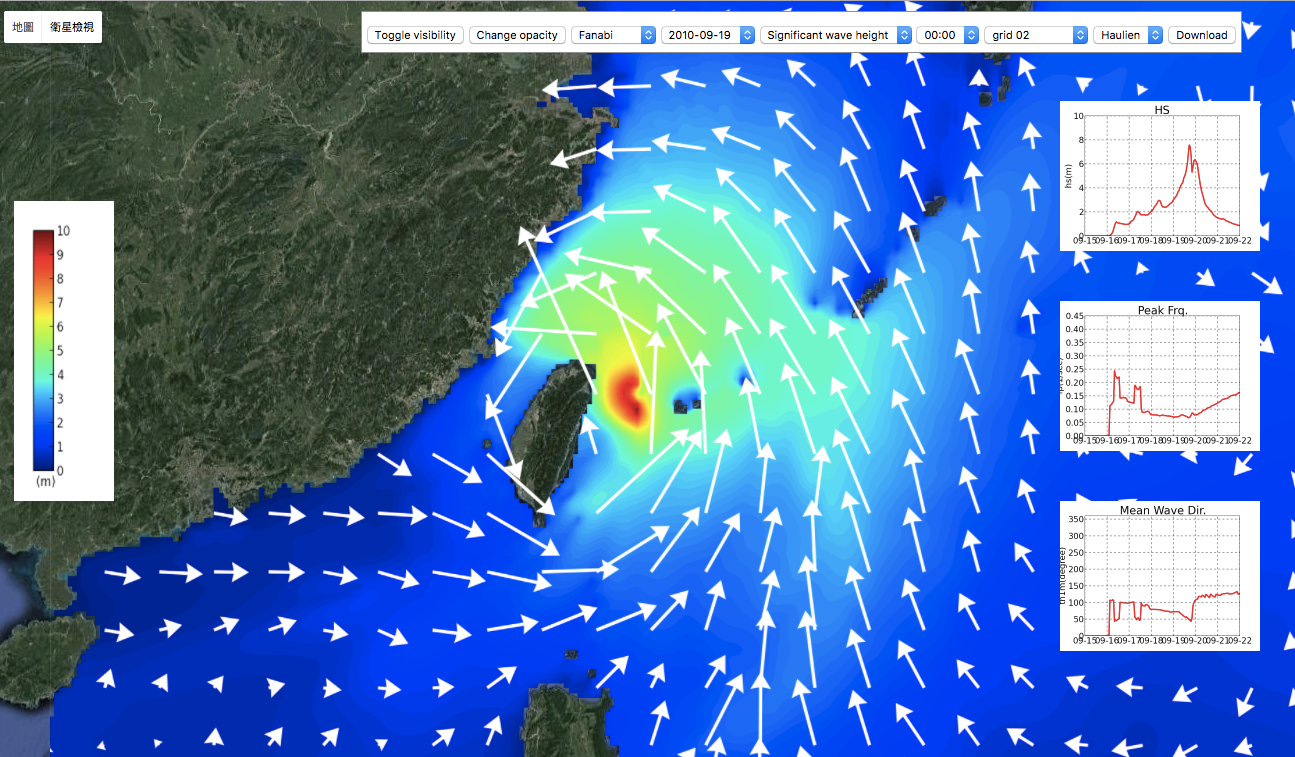 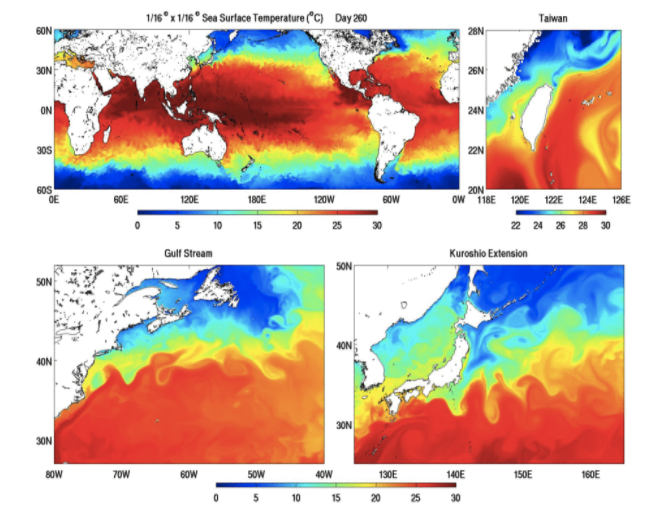 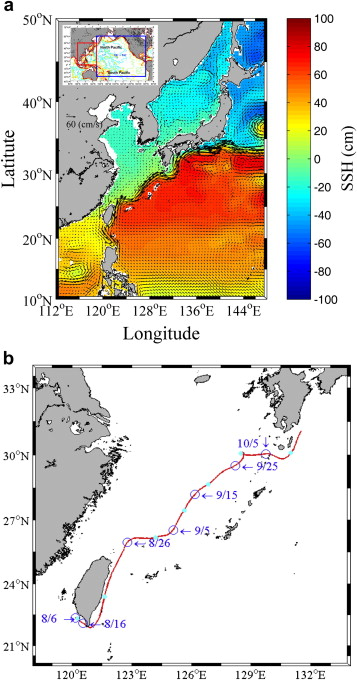 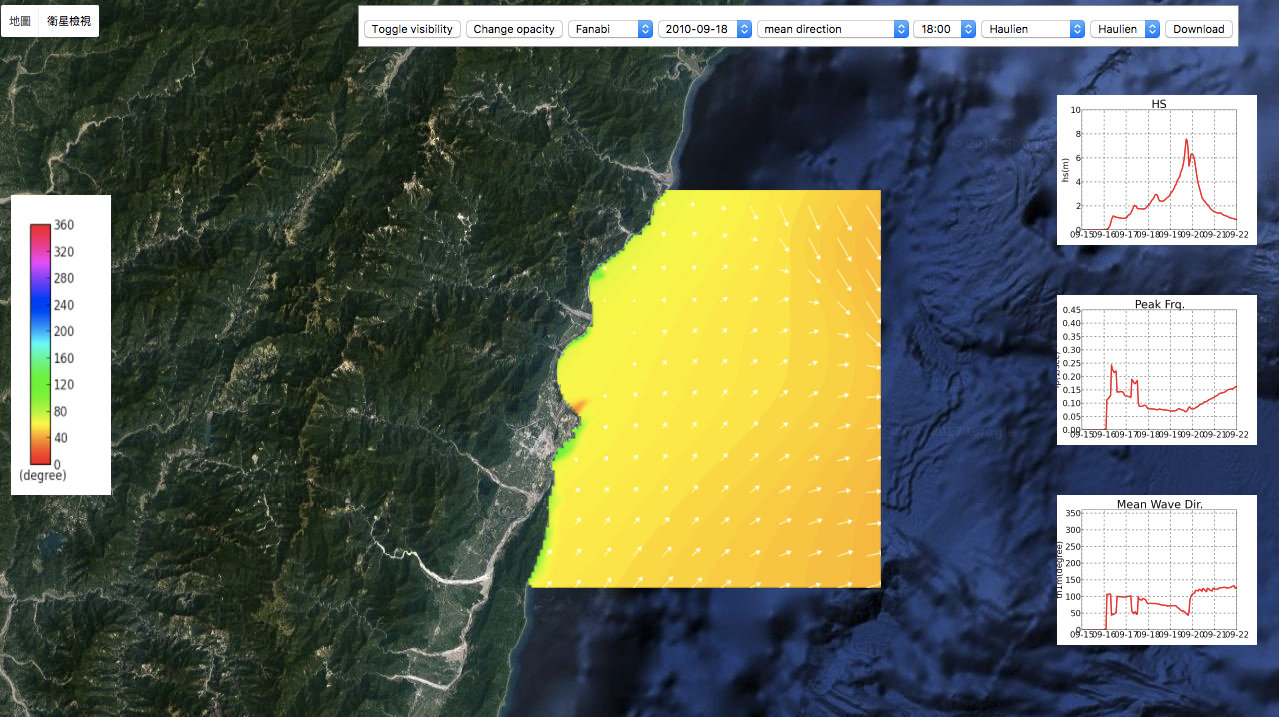 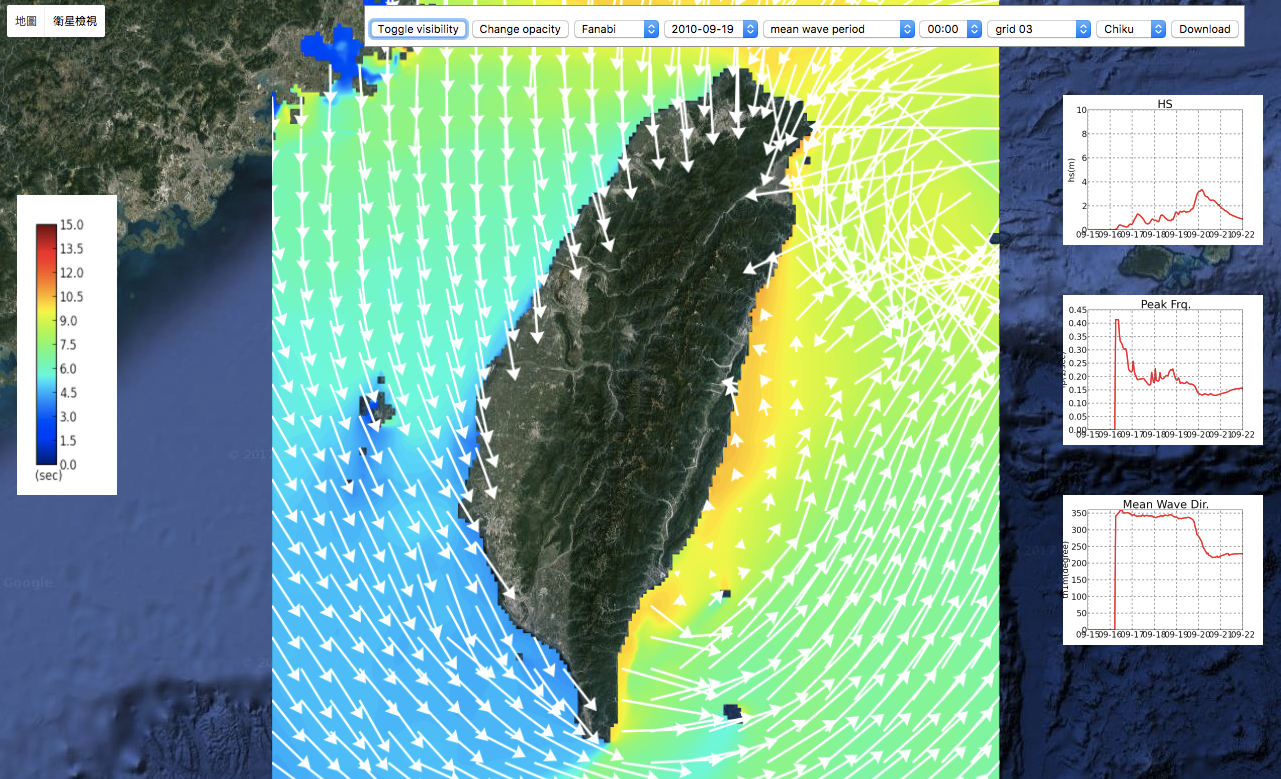 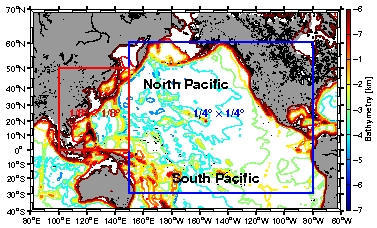 Two-way multi-scale coupled ocean circulation model
TIMCOM
0.25 deg 
HYCOM driven
CWB-GFS driven
TIMCOM
0.125 deg 
HYCOM driven
CWB-GFS driven
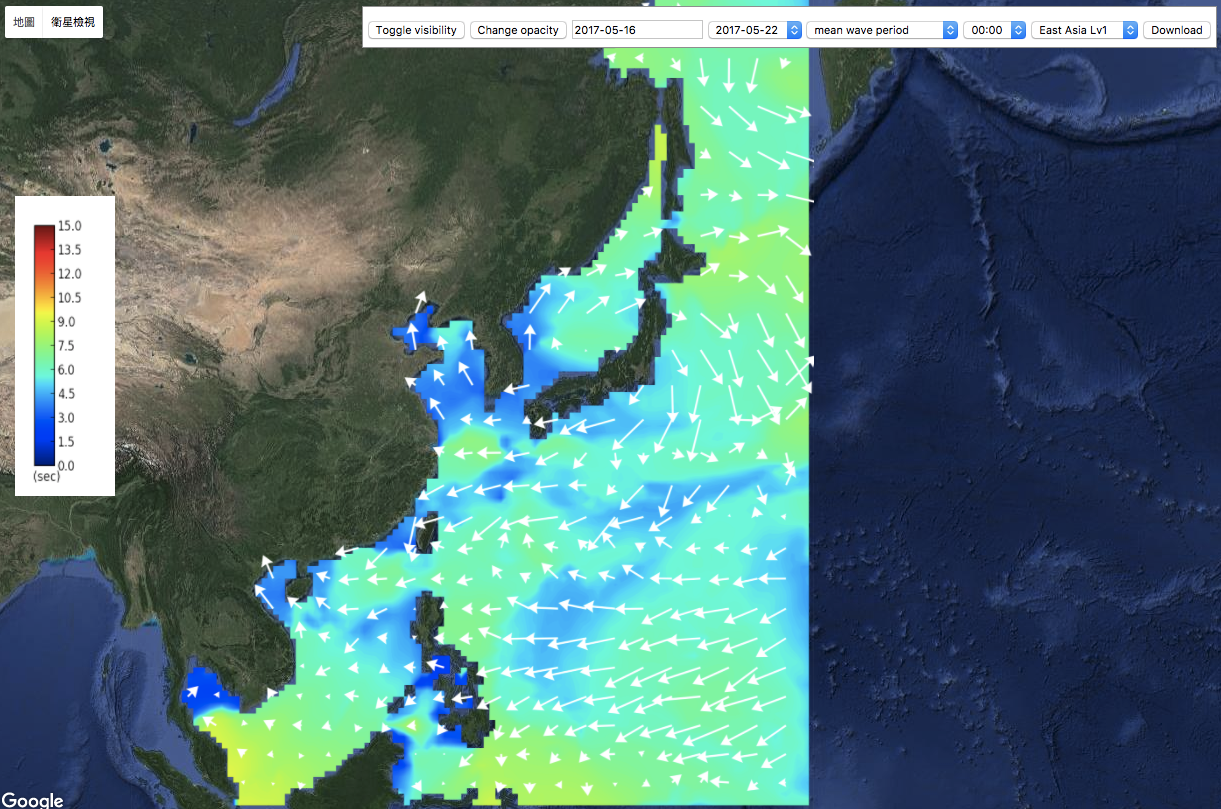 Applications:
Lagrangian trajectory of the particle released at southern Taiwan.
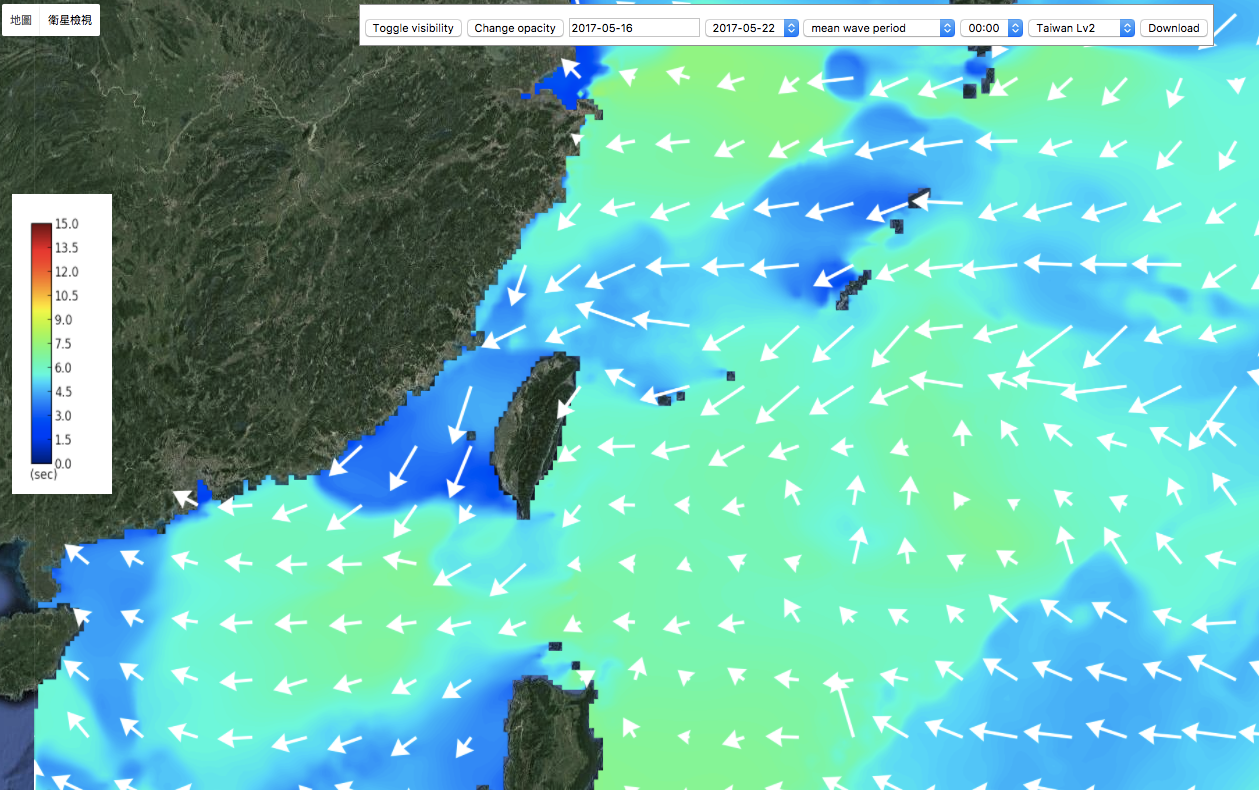 Particle tracking for search and rescue operation
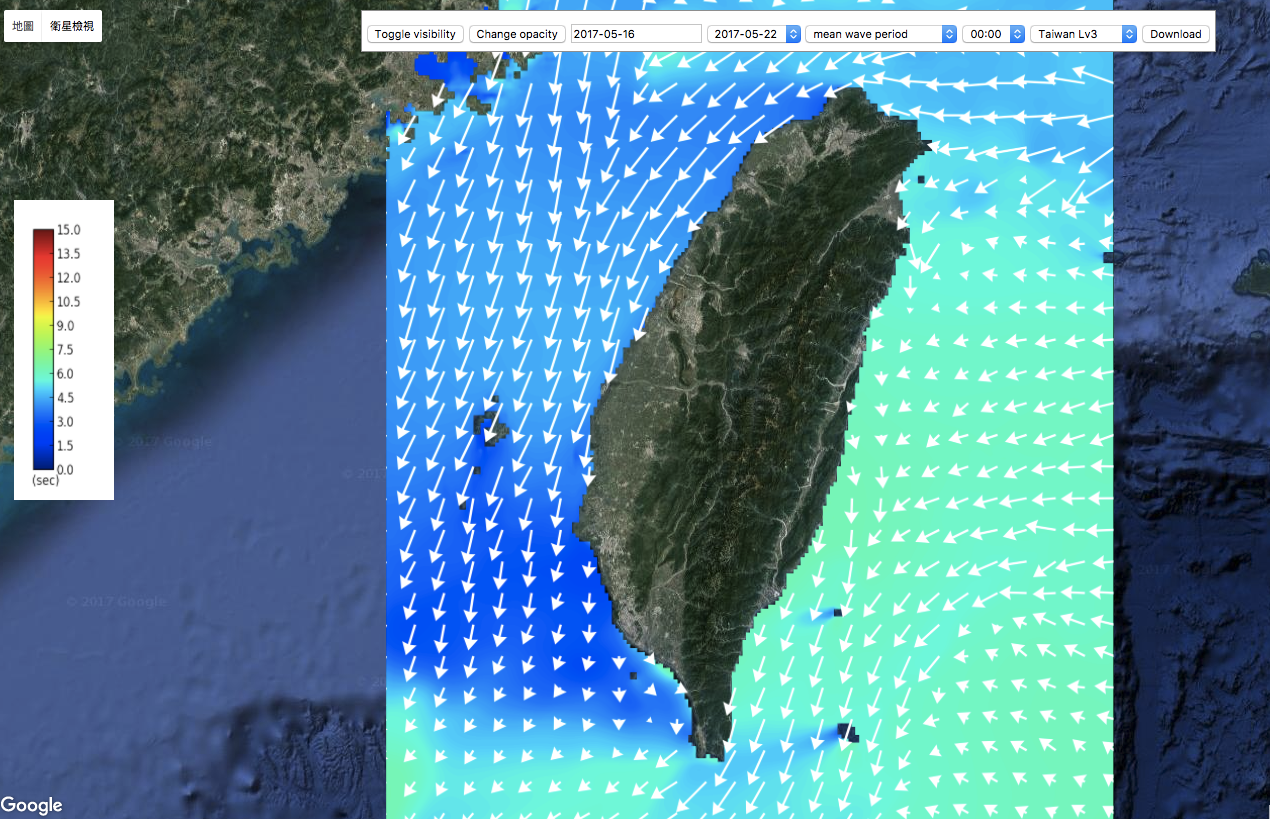 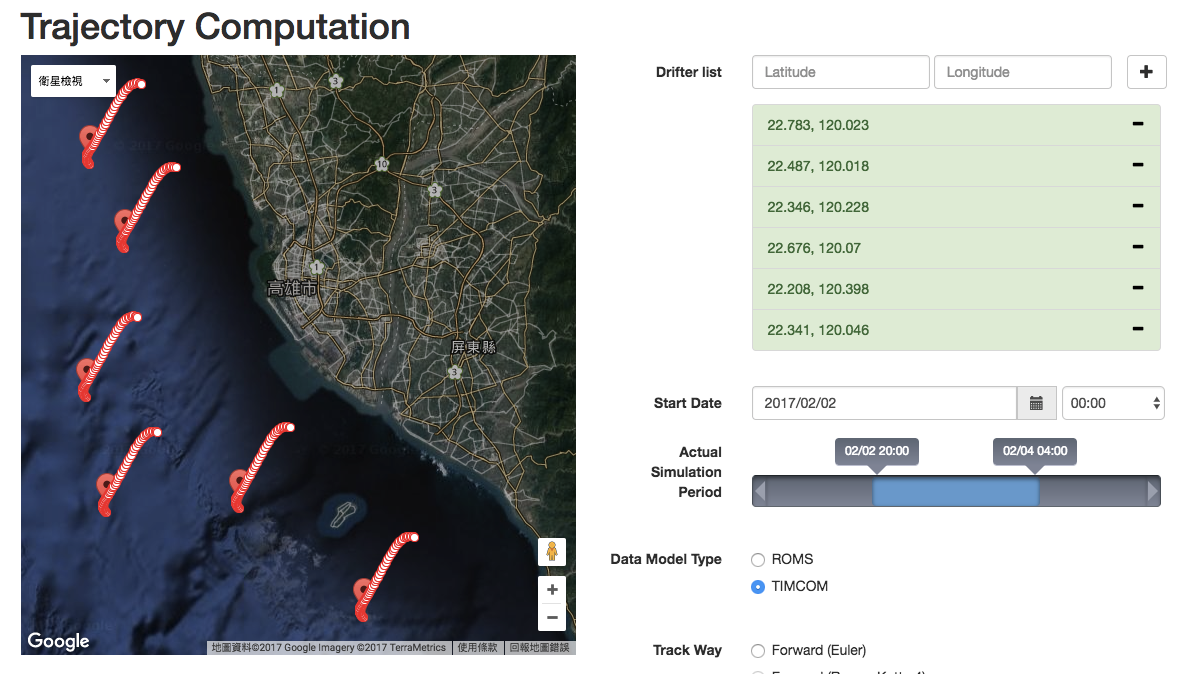 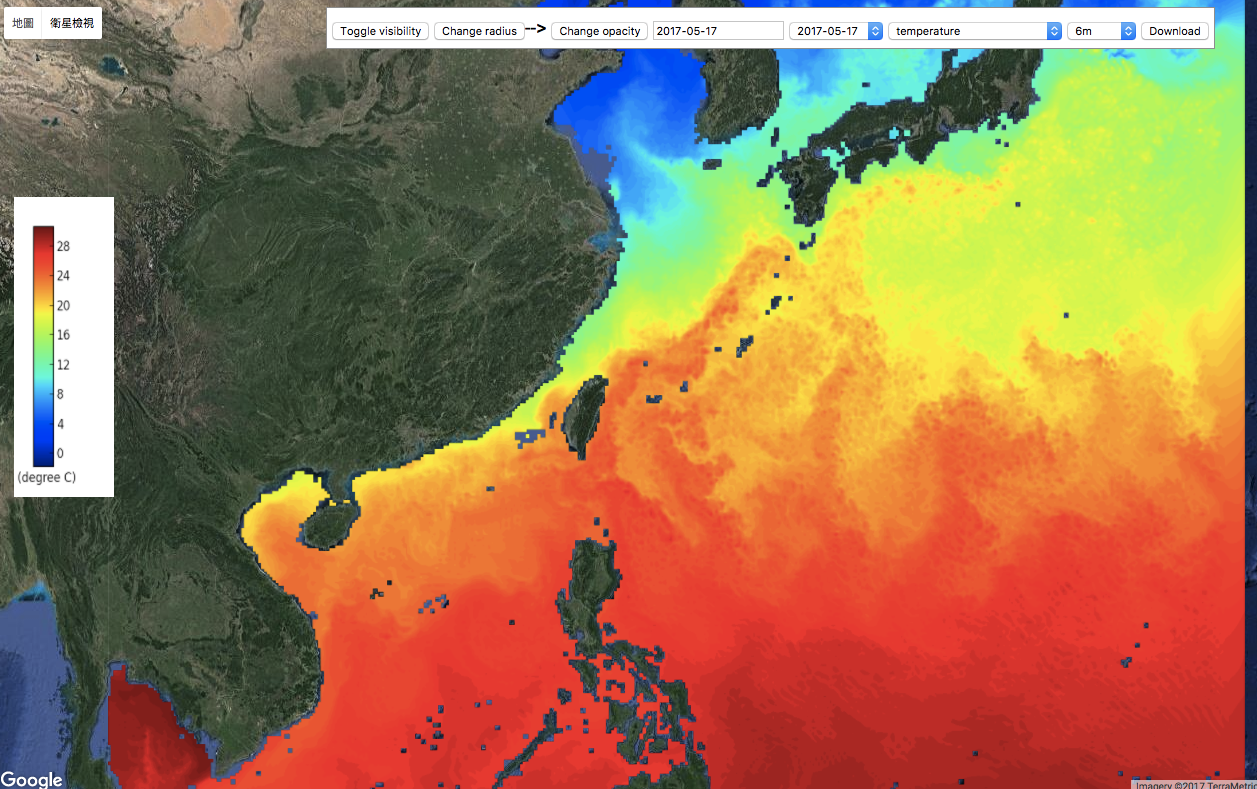 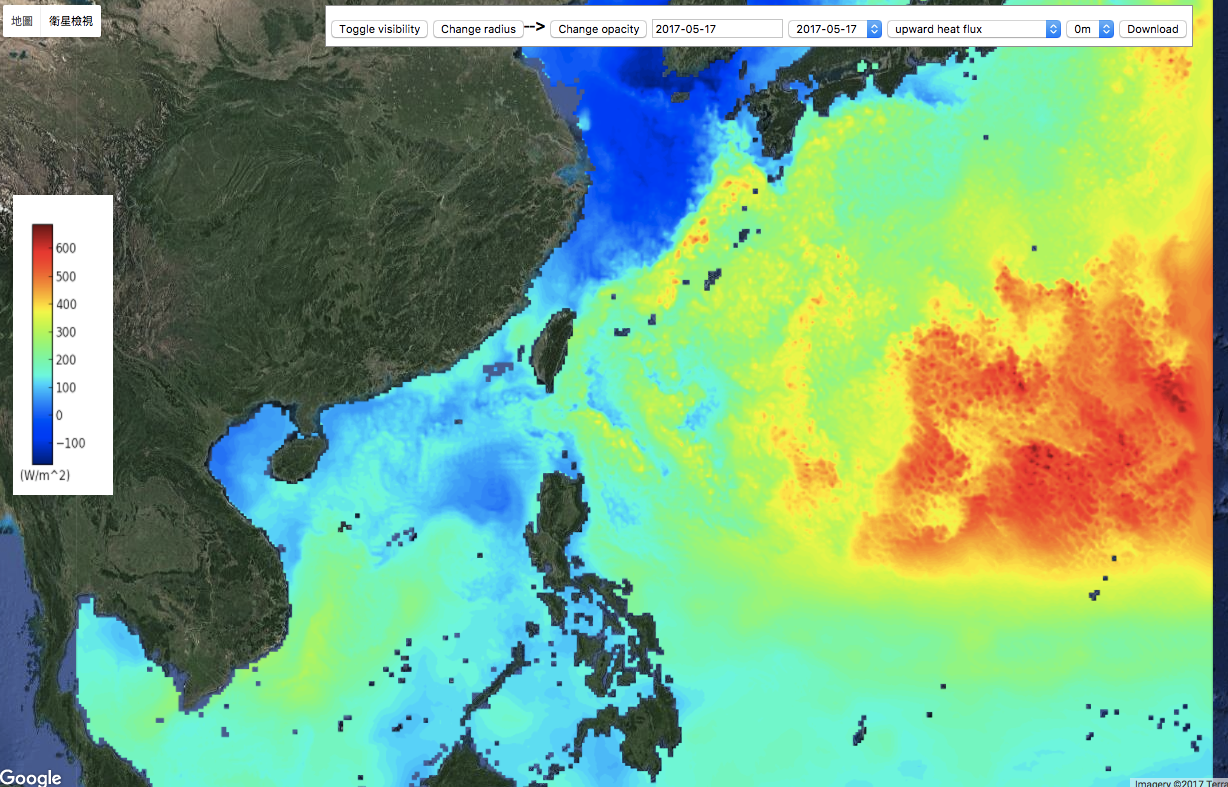 Nowcasted ocean circulation and wave dynamics
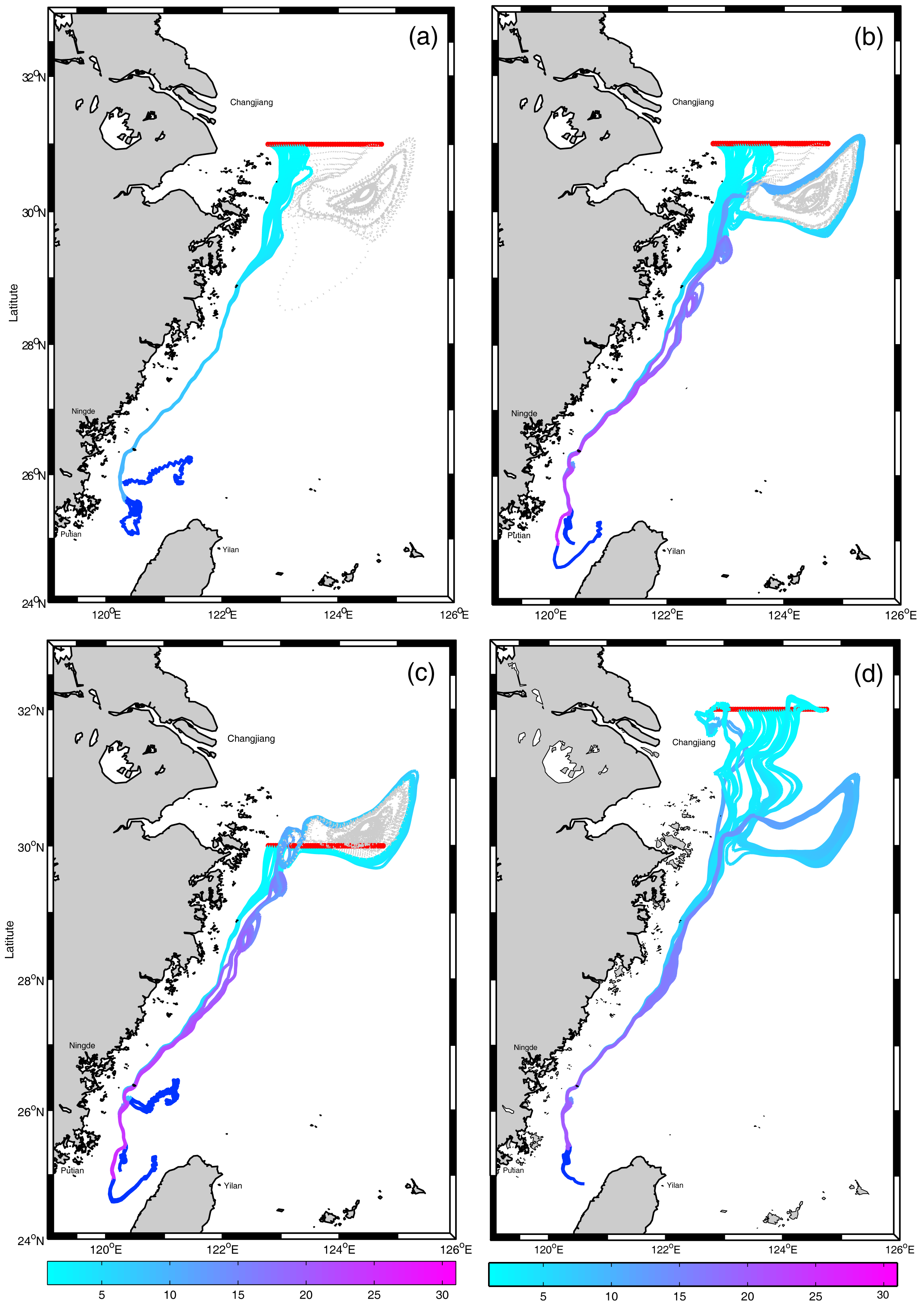 Tracer trajectories of step-wise swimming schemes in both runs (control- a, standard- b) and the sensitivity analyses on different initial locations: (c) 30˚N and (d) 32˚N. The color scale from cyan to magenta represents the simulation days from 1 to 31, while the blue line denoted the period when tracers move toward optimal spawning temperature. The gray dotted lines represent the tracers remained at the ECS.
Interactive trajectory computation interface
Forecasted mean wave period in the nested grid domain
Fish migration and recruitment analysis
Significant wave heights in domain 2
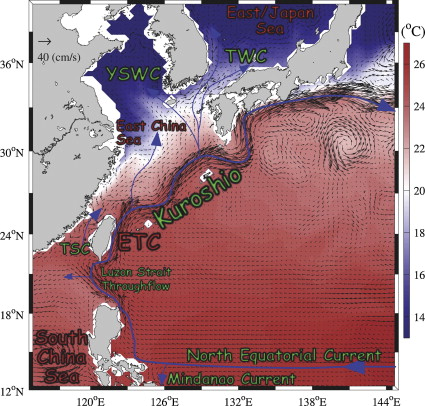 The main current system of western North Pacific. The modeled annual-averaged upper layer: velocity vectors and SST.
Hindcasted wave dynamic during the passage of typhoons
Regional ocean circulation and ocean-atmosphere interaction
Significant wave heights in domain 2.
Mean wave periods in domain 3